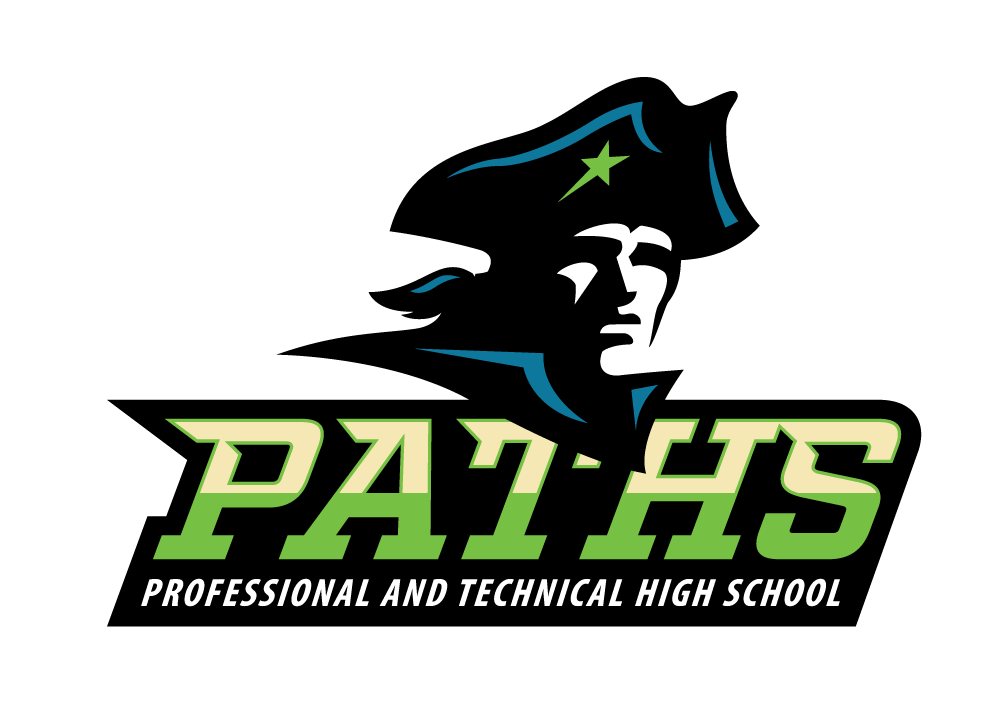 Professional and Technical High School
Kissimmee, FL“every student, future ready"
A School of Excellence

550+ Students and Growing!
100% Graduation Rate
100% of our student earn an Acceleration Point
Participation in Advanced Placement, Dual-Enrollment, oTech DE, and Industry Certifications
Recognized as a School of Excellence by the Florida Department of Education
Rated as a Best High School by US News and World Report
“A” School for over 15 years!
Class of 2022 had 10% of the class earn their Valencia Associates Degree before walking across the stage at Heritage Park!
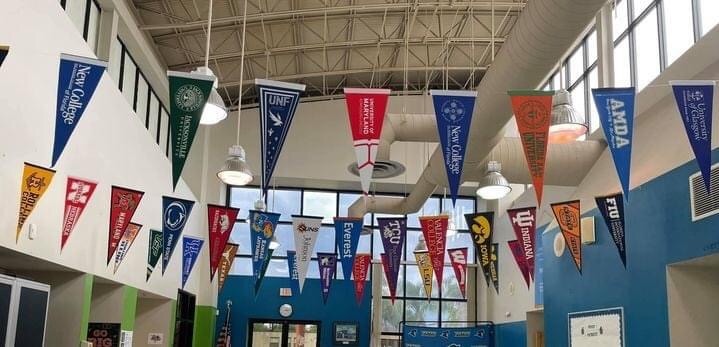 What We Offer
Strong focus on College & Career Pathways:
Career Dual-Enrollment through Partnership with Osceola Technical College
College Dual-Enrollment through Partnership with Valencia College
Individualized educational planning
Honors & Advanced Placement Coursework
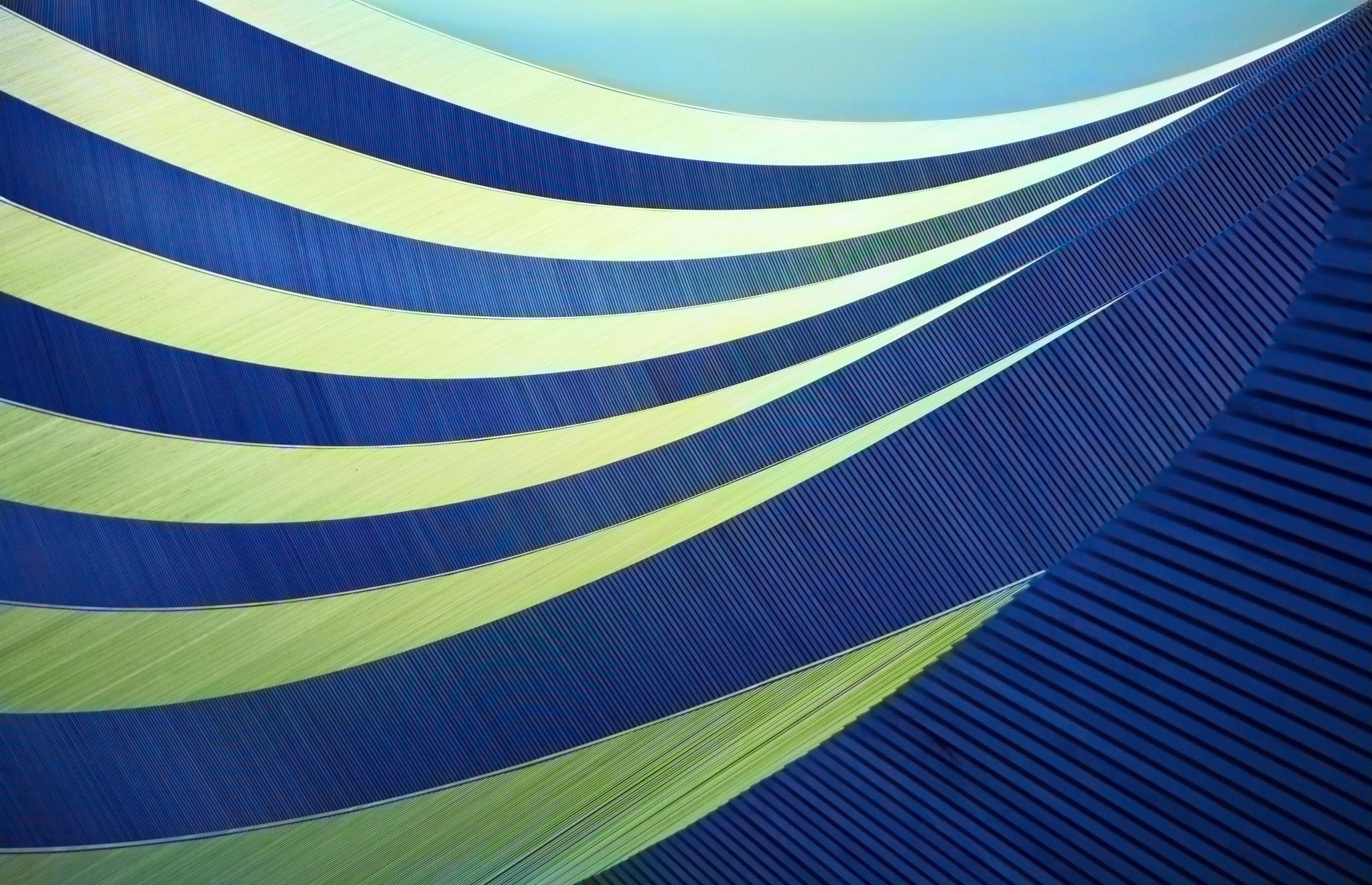 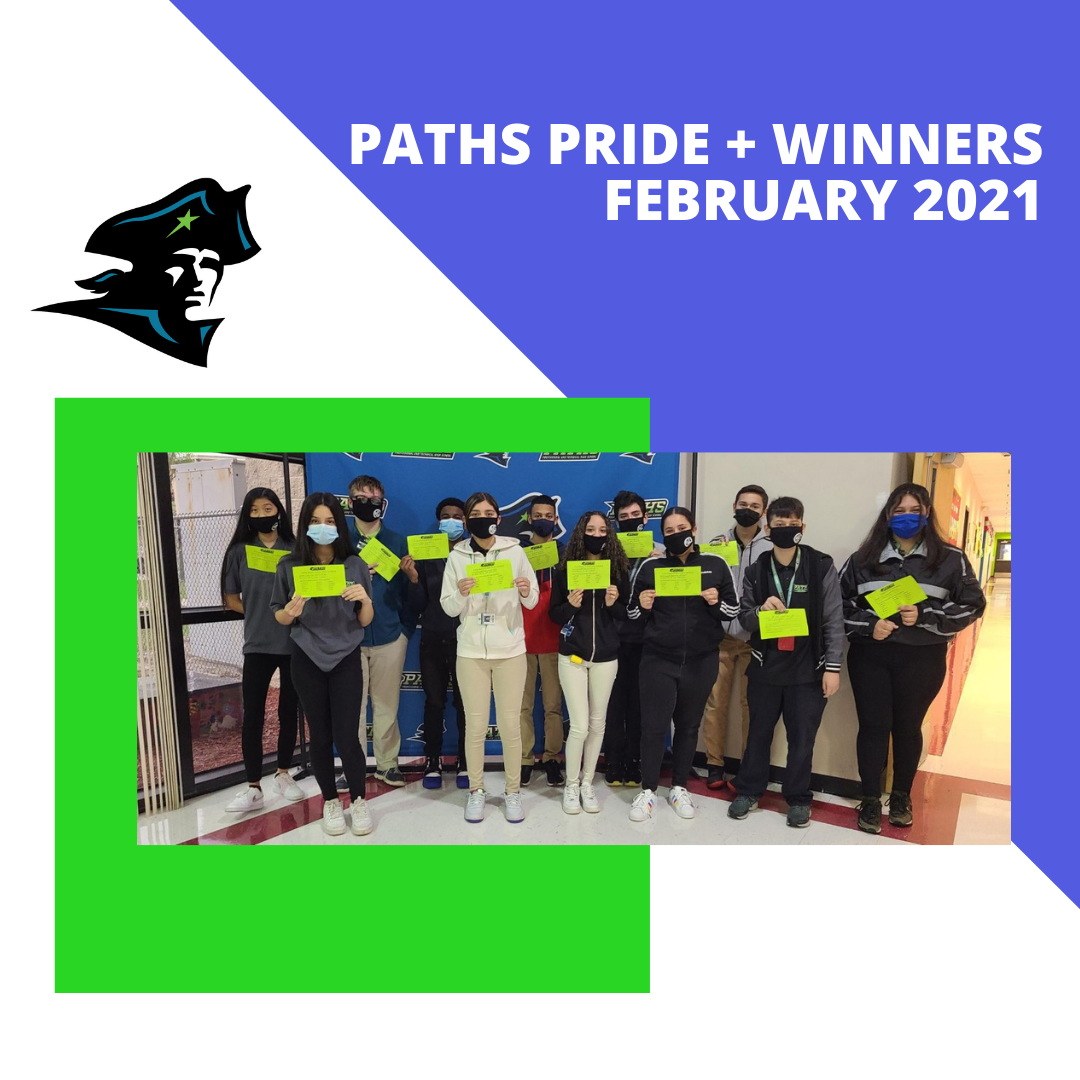 OUR PATRIOTS HAVEP.R.I.D.E.
Unique Scheduling Approach

Block Schedule
Four classes per day/per semester
Approximately 85 minutes of instructional time
Classes switch mid-year
Opportunity for students to earn up to 8 credits per year
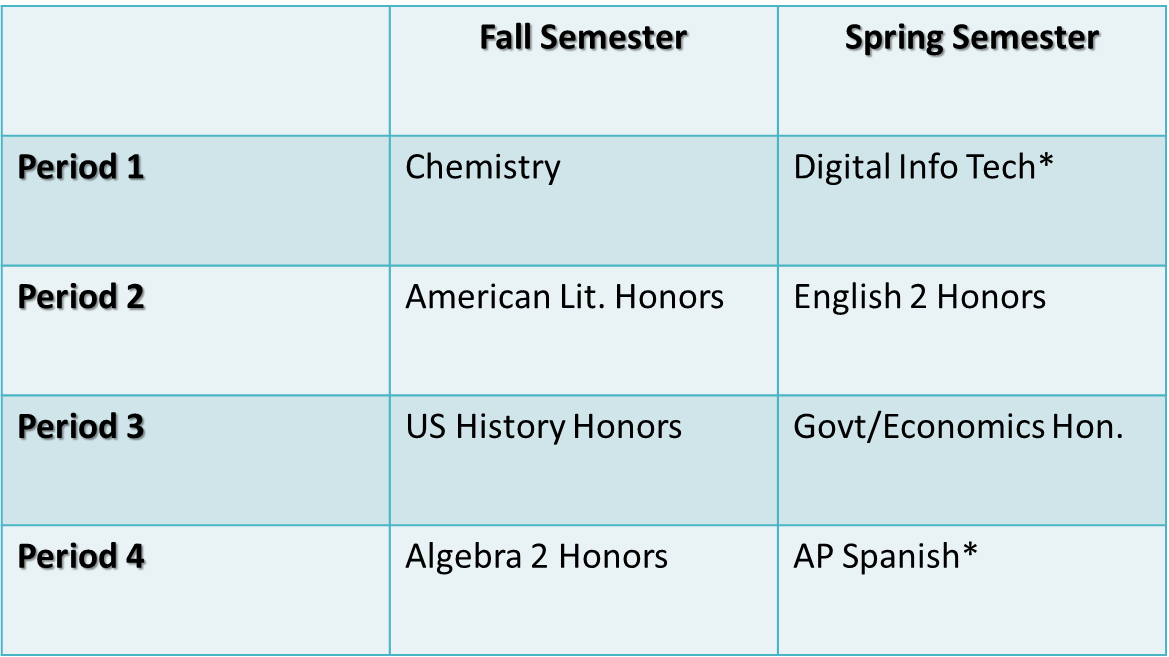 [Speaker Notes: Alignment of Academics and CTE Pathways, Changing population (new Patriot Period), some do both oTECH and VCC]
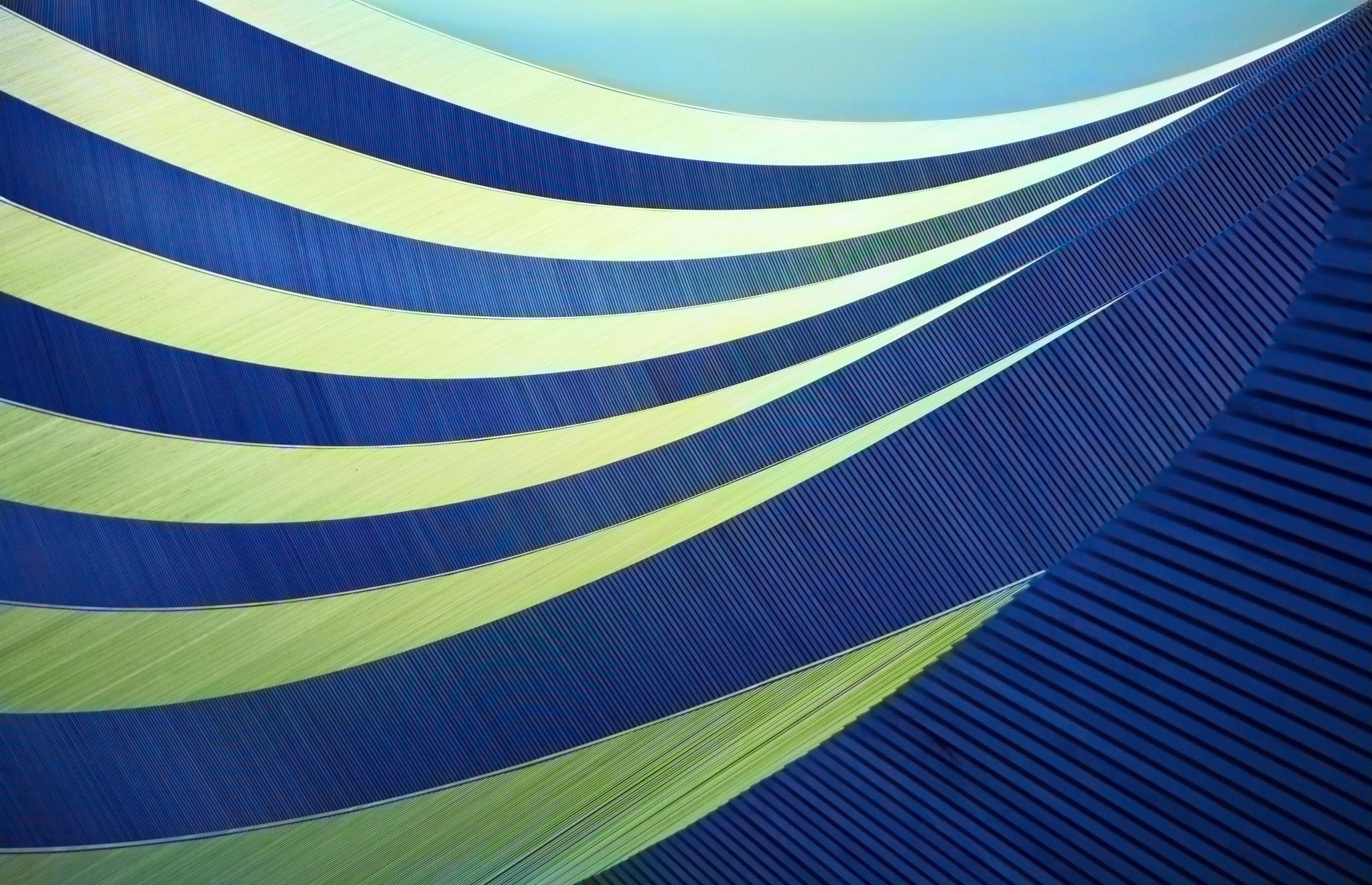 Sample Schedule
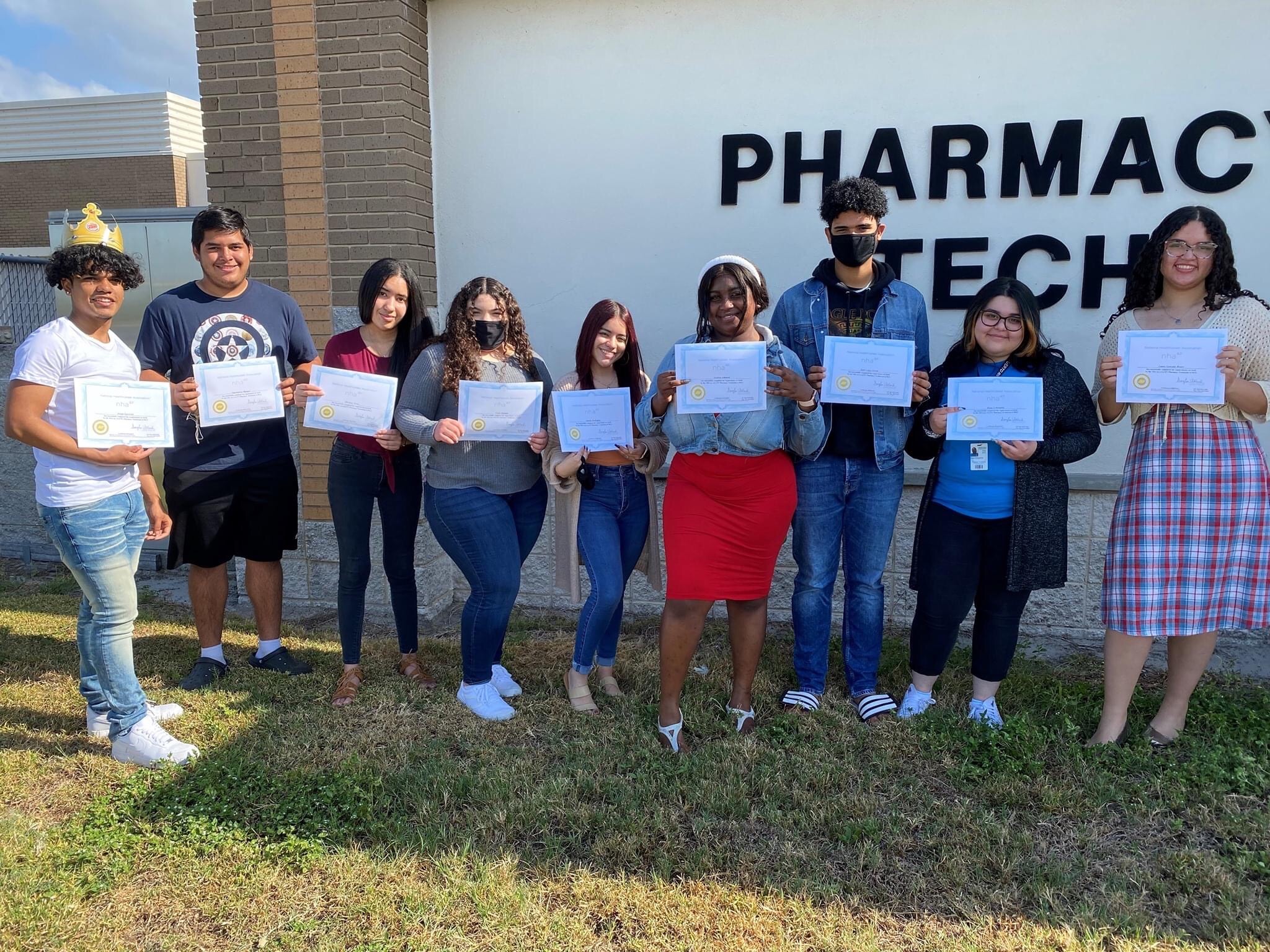 oTECH Programs
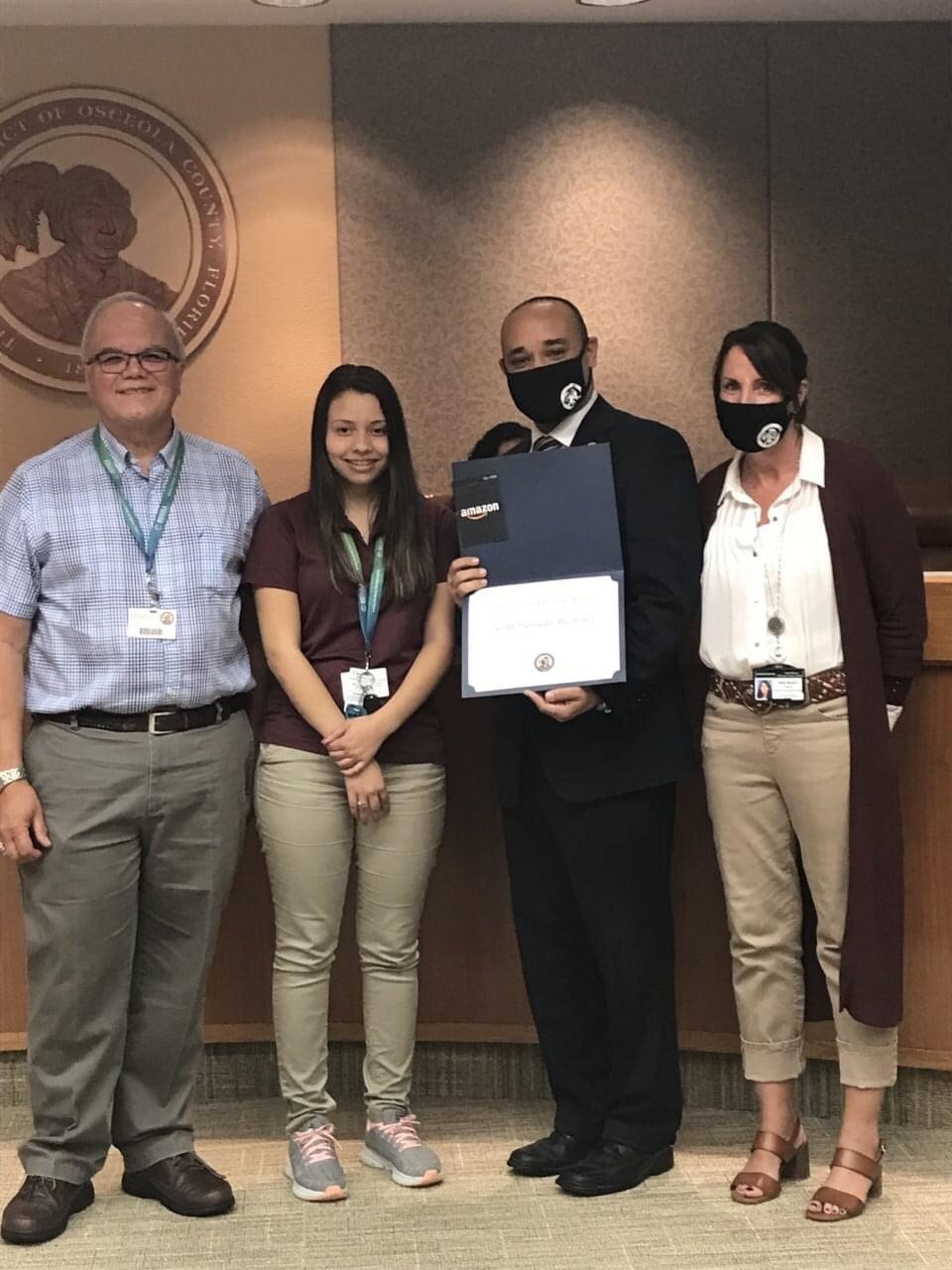 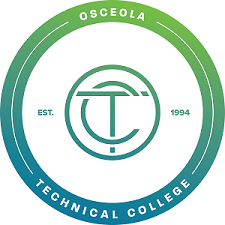 [Speaker Notes: Post-Secondary credit, Required to take an oTECH program]
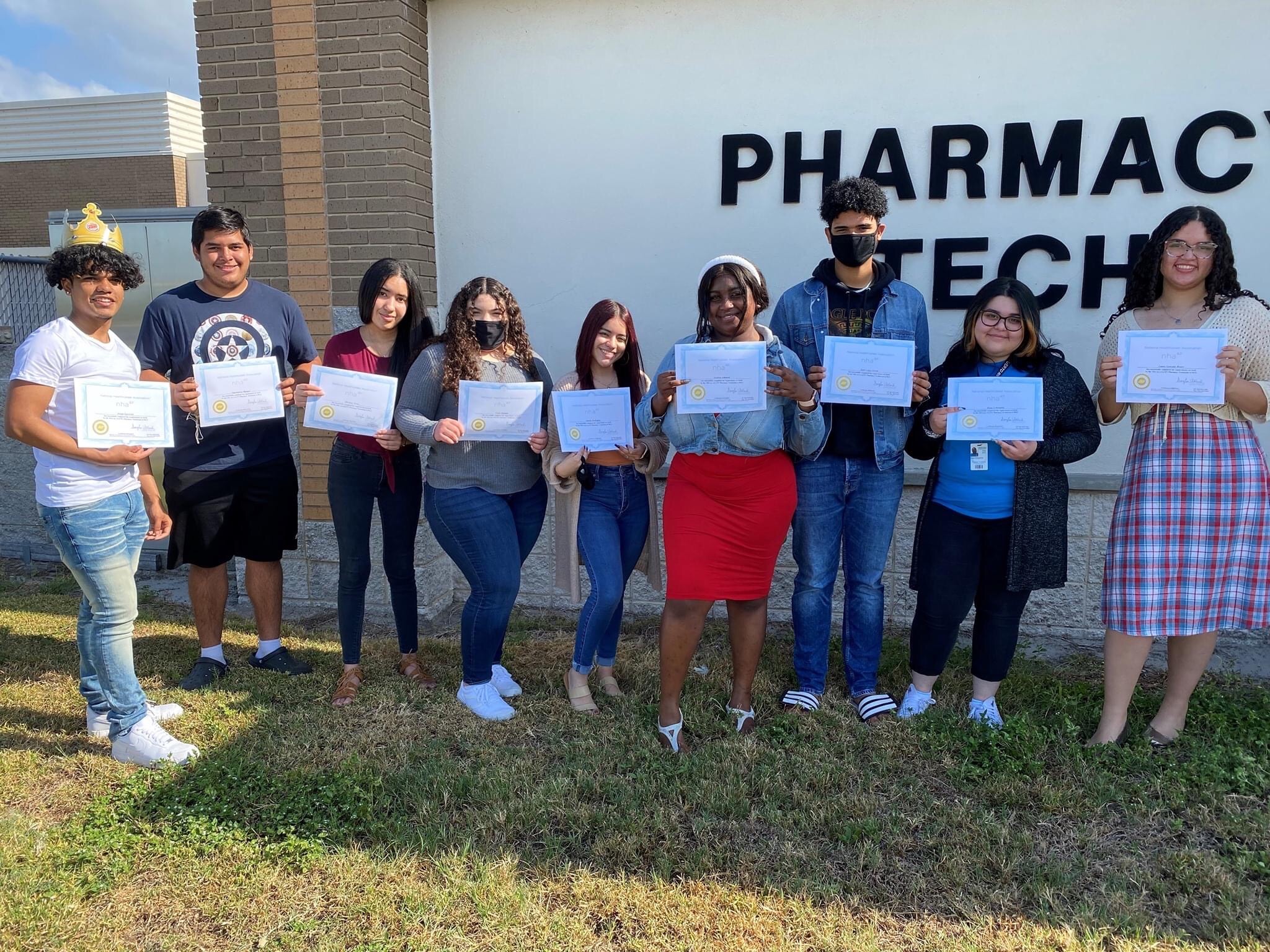 oTECH Programs
All students will Dual-Enroll at Osceola Technical College
Hands on, skills-based training
Complete the program and receive Career Certificate
Industry Certifications
Qualified for work within career certification field
Great on college applications and resumes!
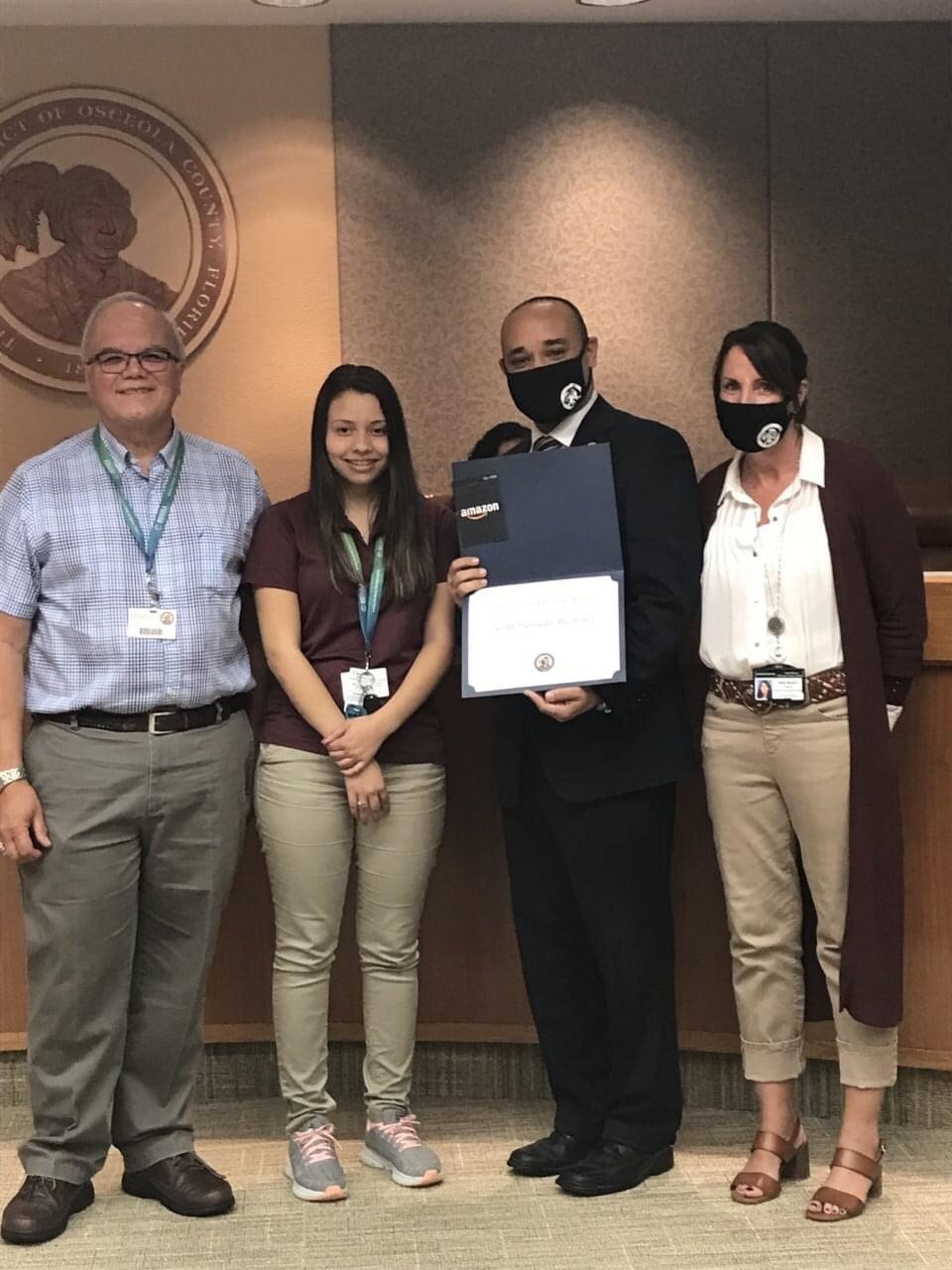 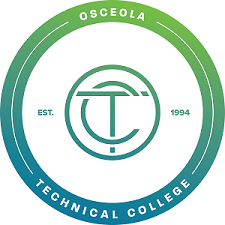 [Speaker Notes: Post-Secondary credit, Required to take an oTECH program]
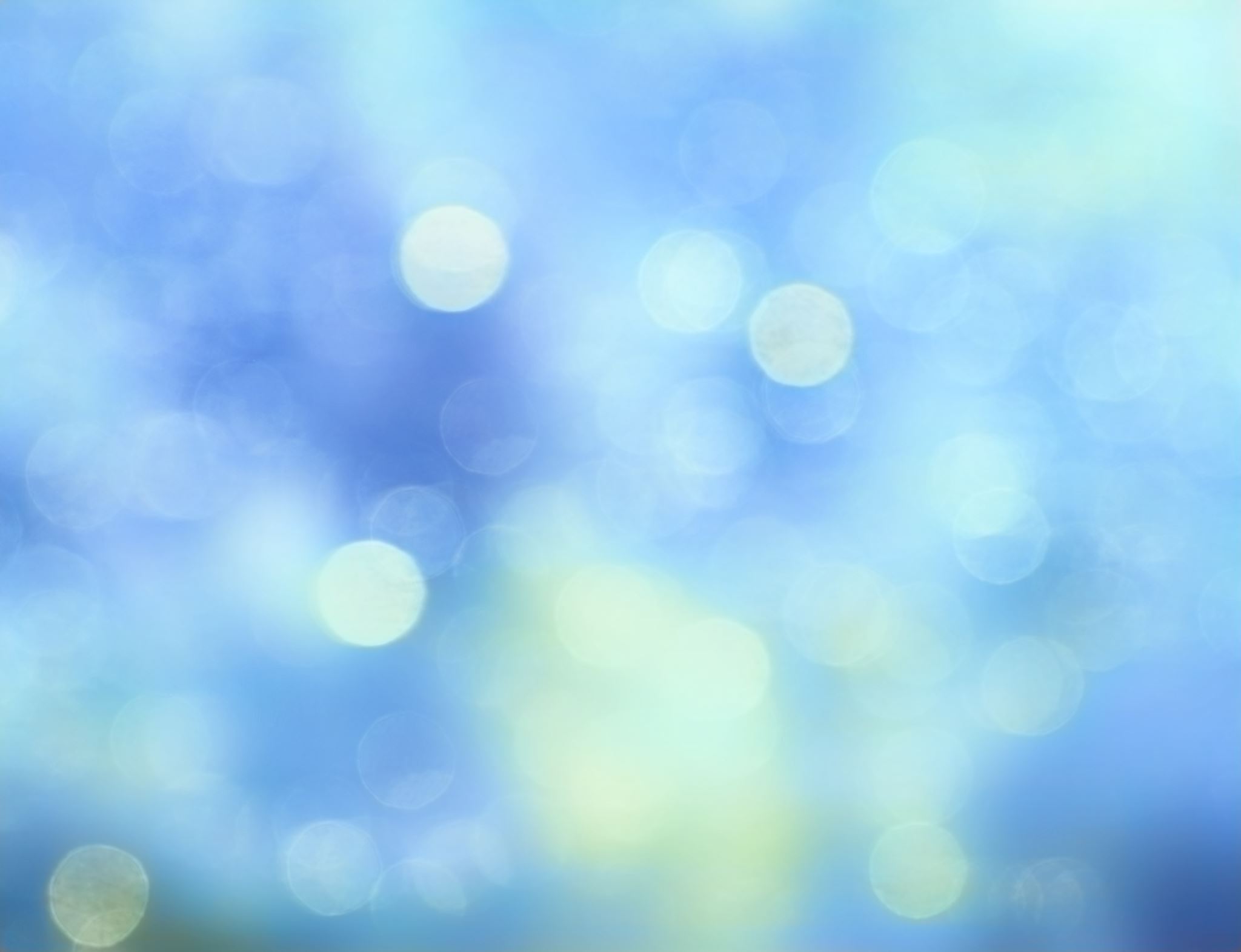 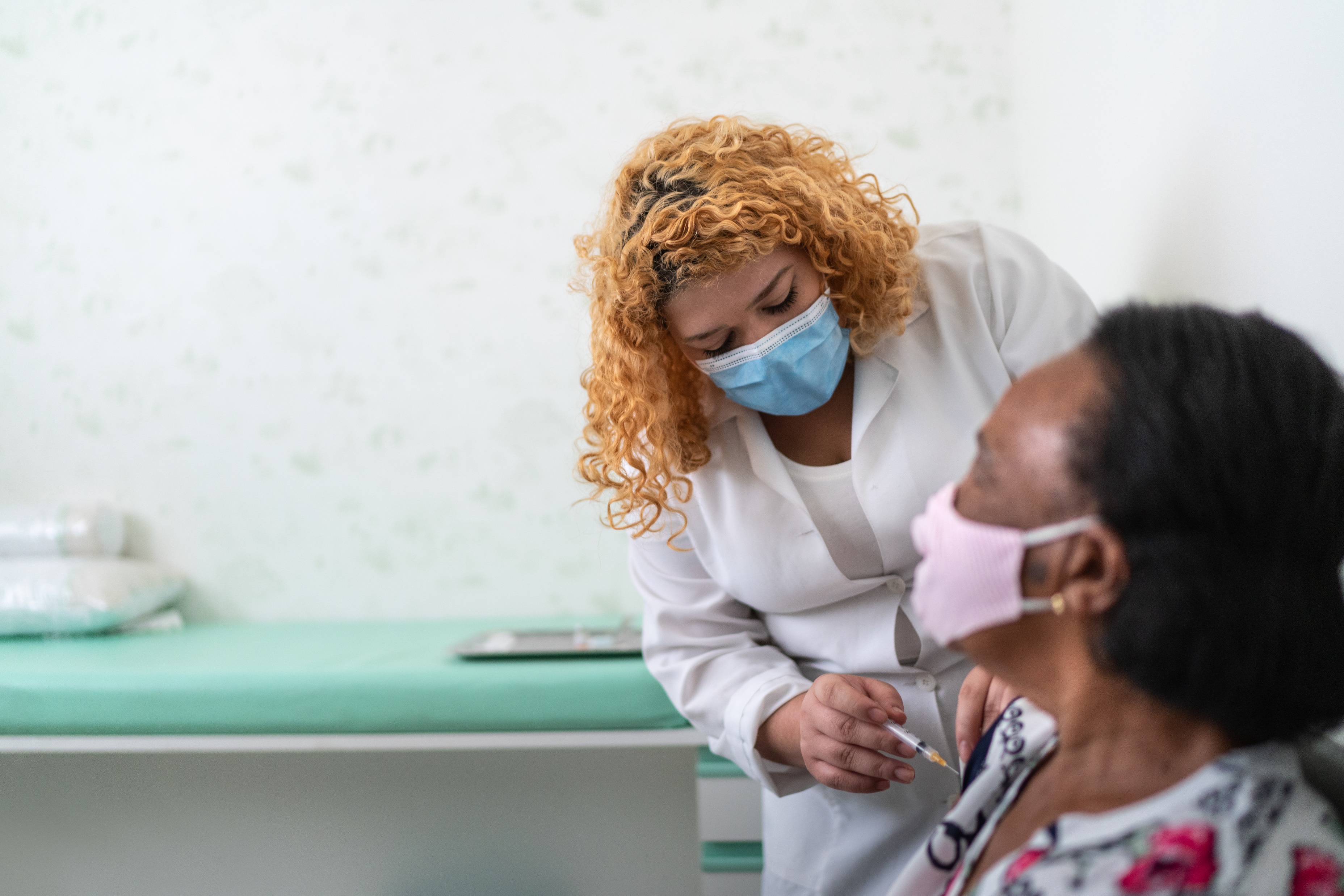 Health Science – Medical Programs
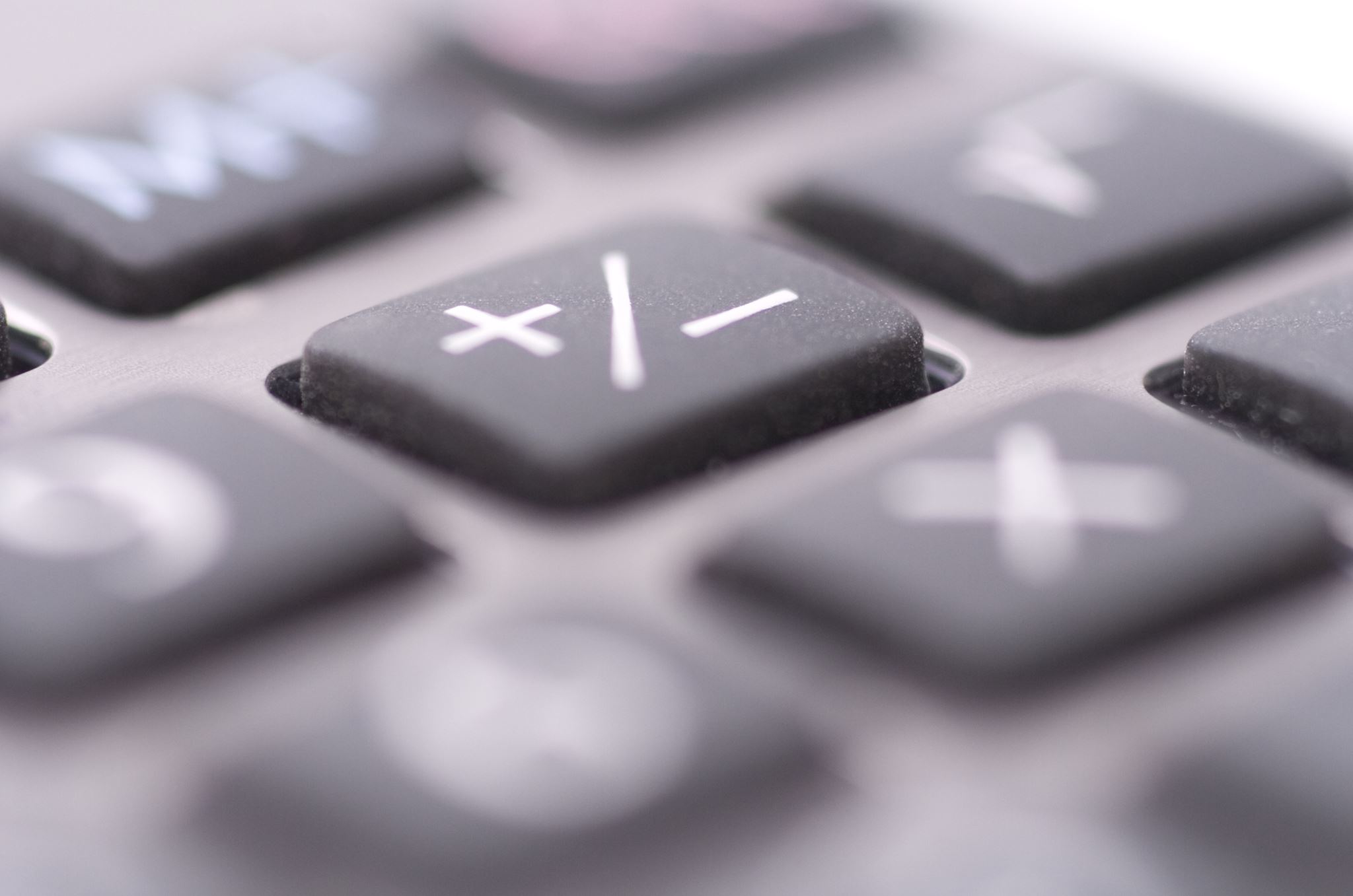 Business Program: Accounting Operations2 Years, Part-time
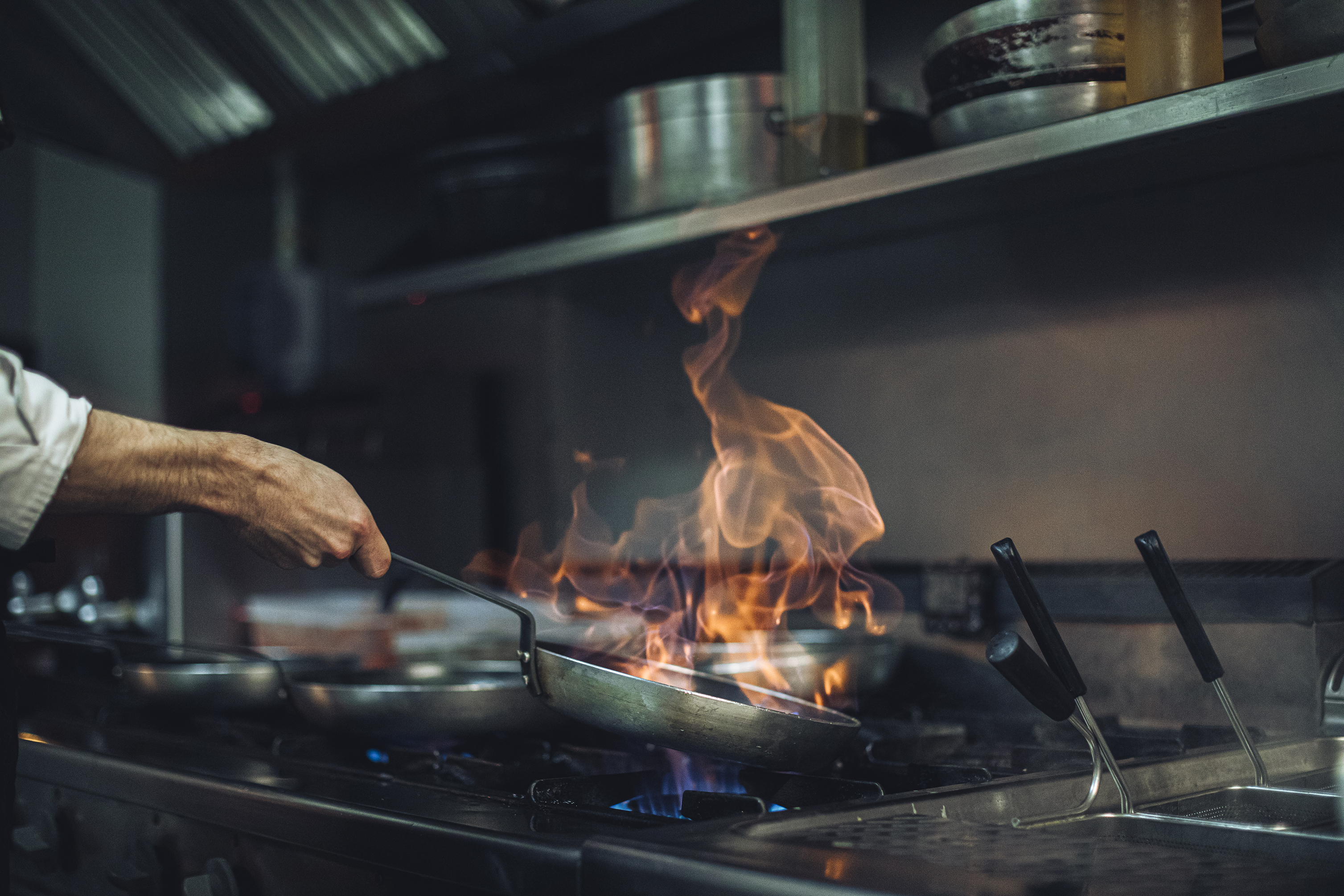 Hospitality Program – Culinary Arts2.5 Years, Part-time
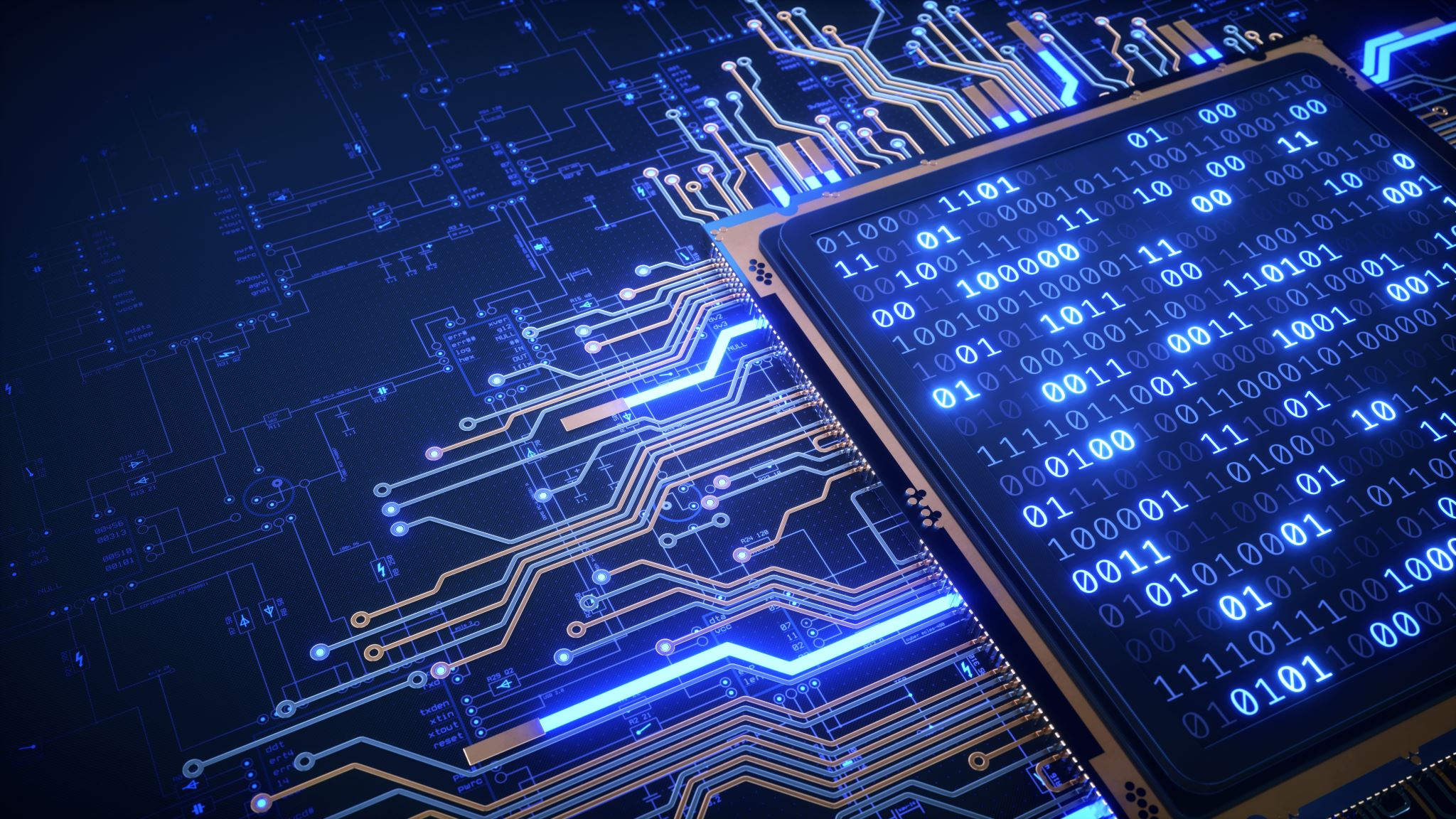 Computer Science Programs
Cybersecurity
2 Years, part-time
Network Support
2 Years, part-time
Digital Design
2 Years, part-time
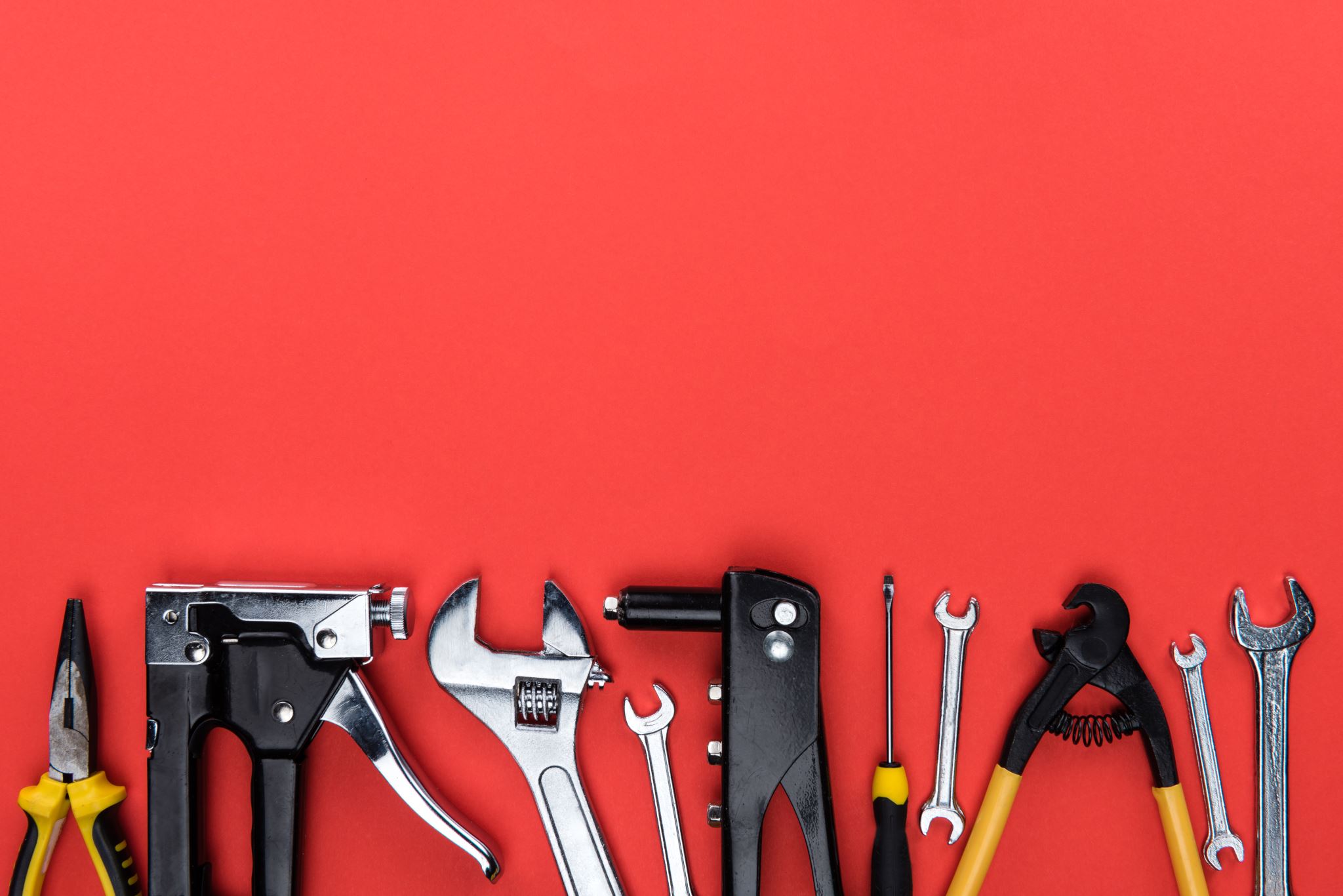 Production Manufacturing
1.5 Years, Part-time
Electrical
2 Years + Summer Semester, Part-time
Heating, Ventilation & Air Conditioning (HVAC)
2 Years, Part-time
Plumbing
2 Years, Part-time
Automotive Mechanics
2 Years, Part-time
Welding Technology
2 Years, Part-time
Industrial Programs
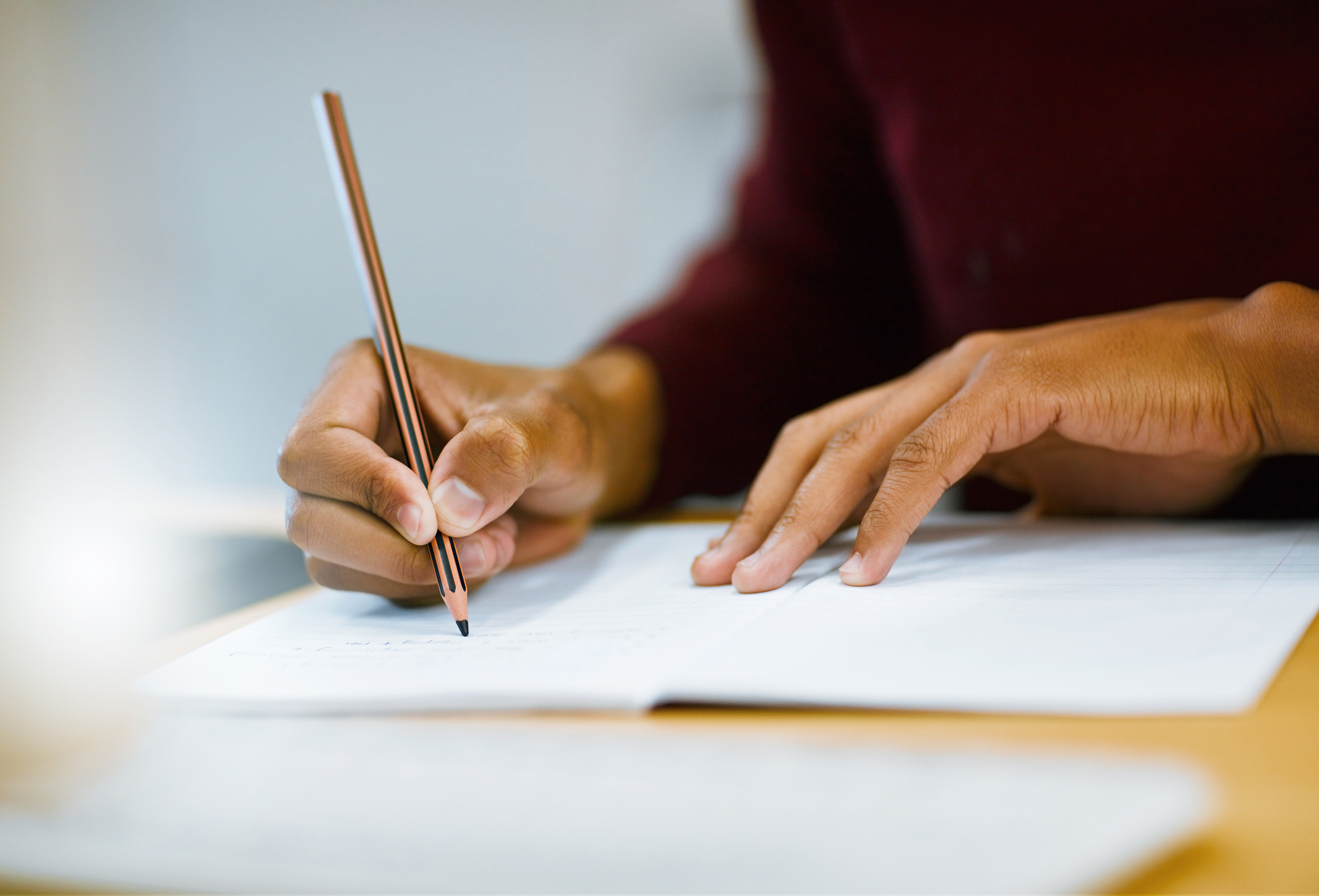 PATHS CAREER TECH PROGRAMS
CRIMINAL JUSTICE (4 COURSES)
Emergency Dispatcher Certification


BIOMEDICAL SCIENCE (4 COURSES)
BASE Certification


JOURNALISM AND MULTIMEDIA (4 COURSES)
Premiere Pro 
Adobe 

VALENCIA DE LAB ON CAMPUS
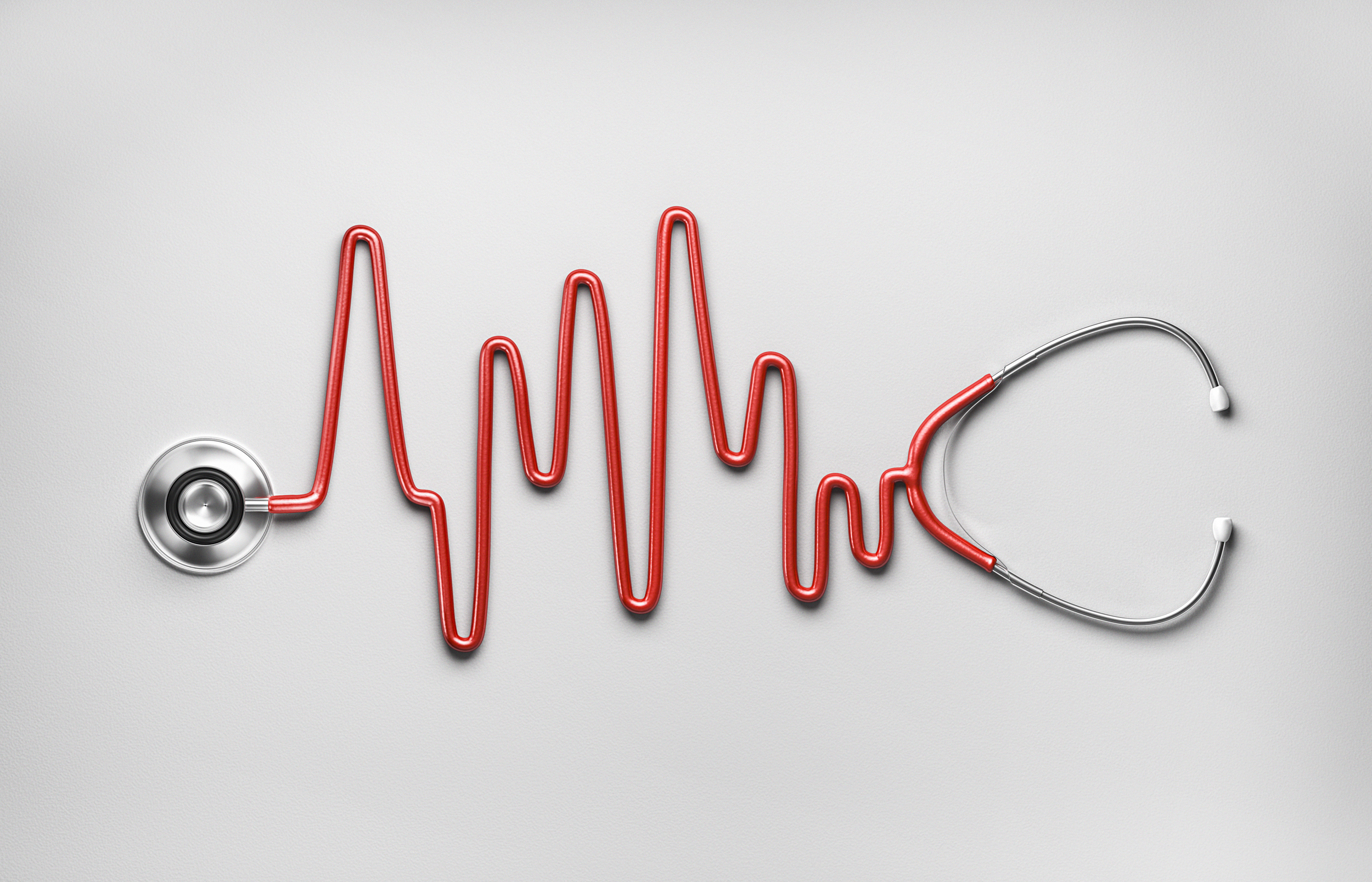 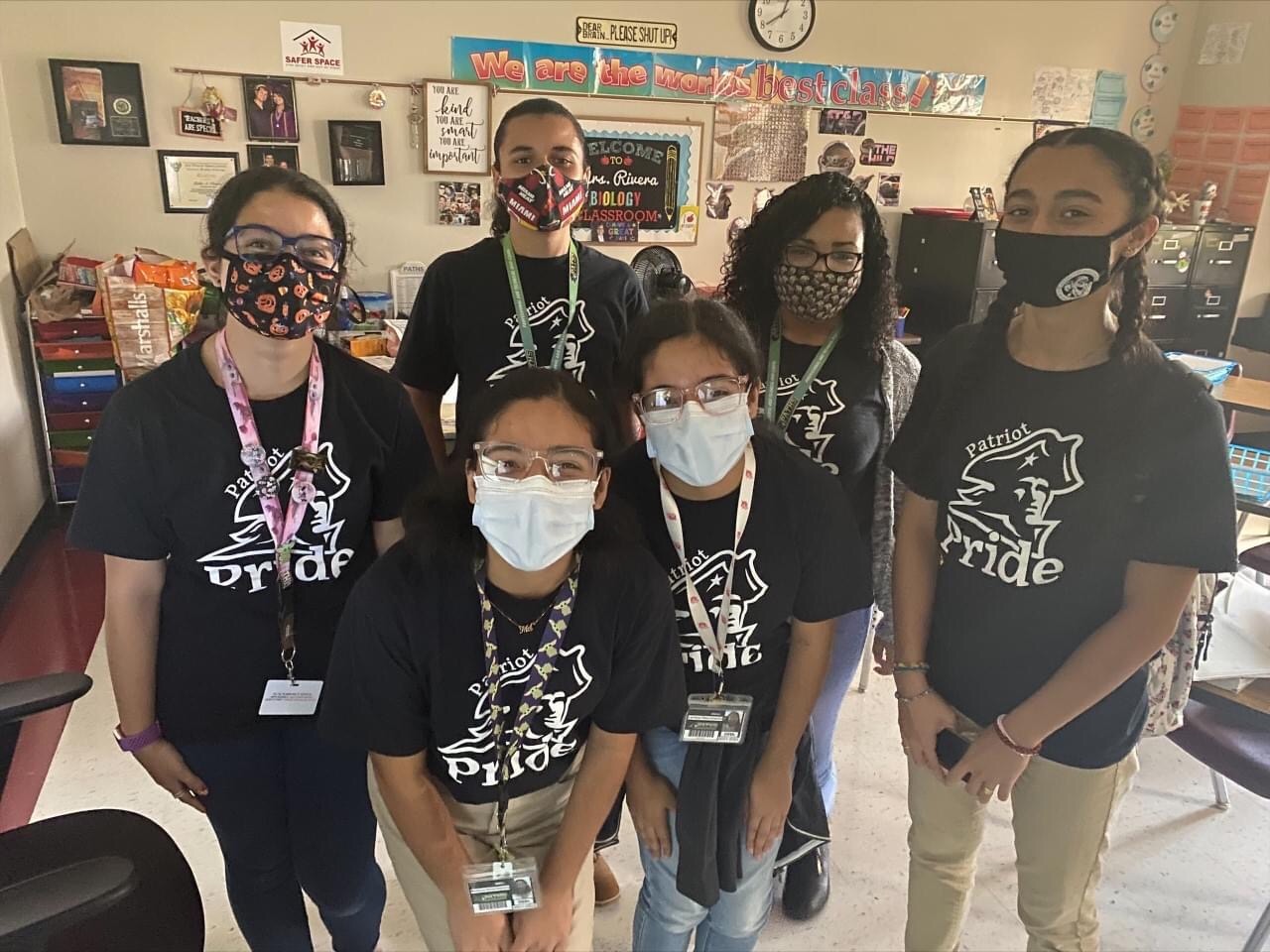 Student Life:
Lunchtime!
Students get 1 hour and 15 minutes for lunch! 
Can be used for tutoring, sports, socializing, or club activities!
Clubs and Organizations: TONS to choose from!
Student Government
National Technical Honor Society
Spanish Honor Society
Odyssey of the Mind
Robotics Club
Black Student Union
Domino Club
Yearbook
Garden Club
Gay Straight Alliance (GSA)
Interact Club
Photography Club
Hosa
SkillsUSA
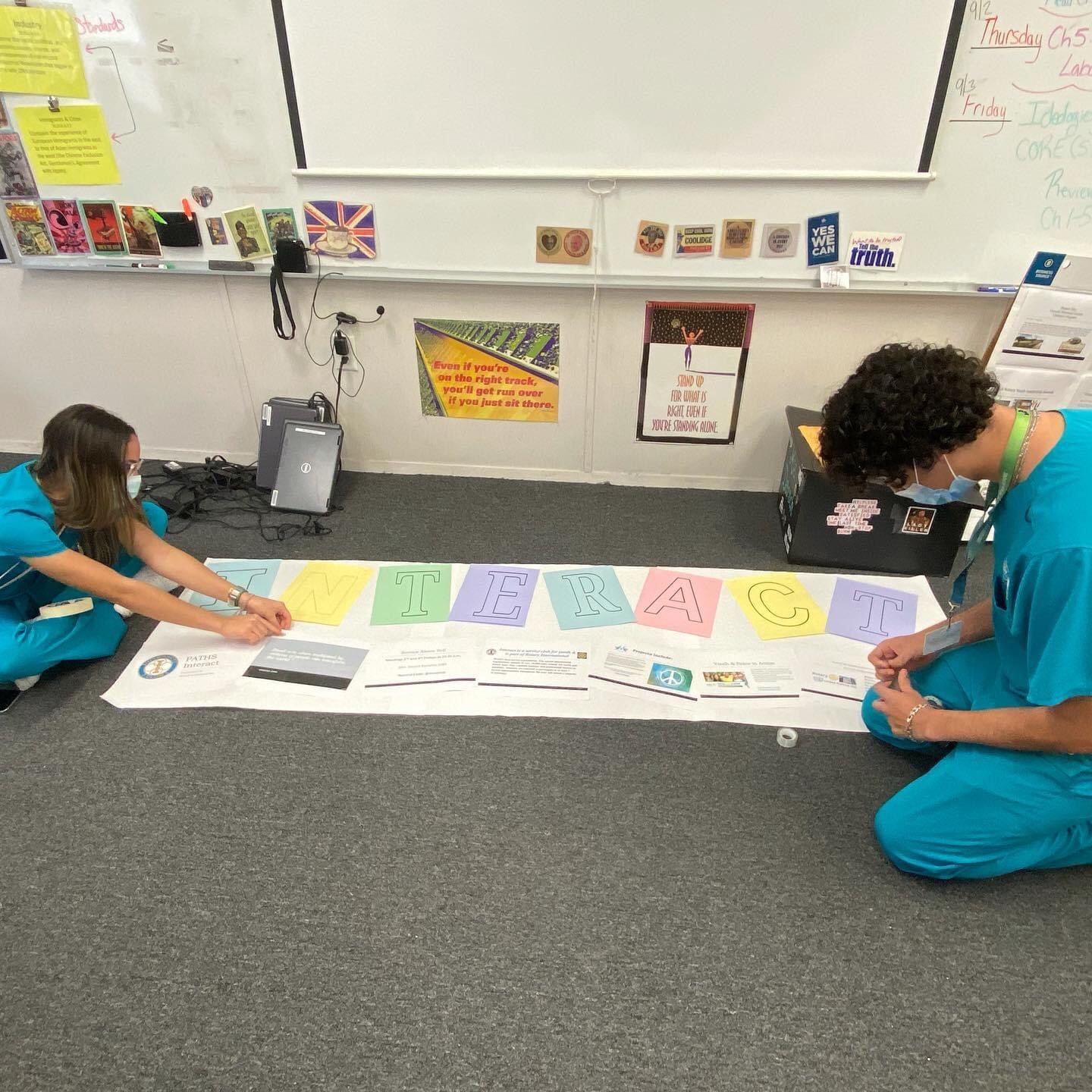 Spirit Week, Homecoming Dance, afterschool gatherings, Prom, GradBash
How to Apply
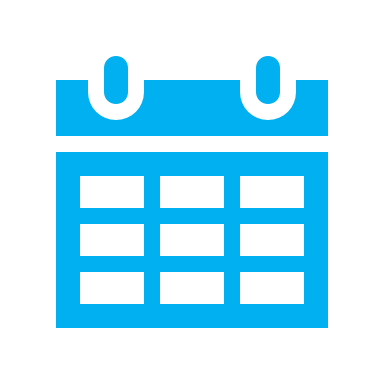 Need help applying? Email Victoria.FunkSummers@osceolaschools.net
Application Process
Complete Choice Application
Complete PATHS Application
Teacher Recommendation Forms
Await communication with any additional steps/documents needed.
Acceptance based on review of state assessment scores, behavior history, attendance, grades, teacher recommendations
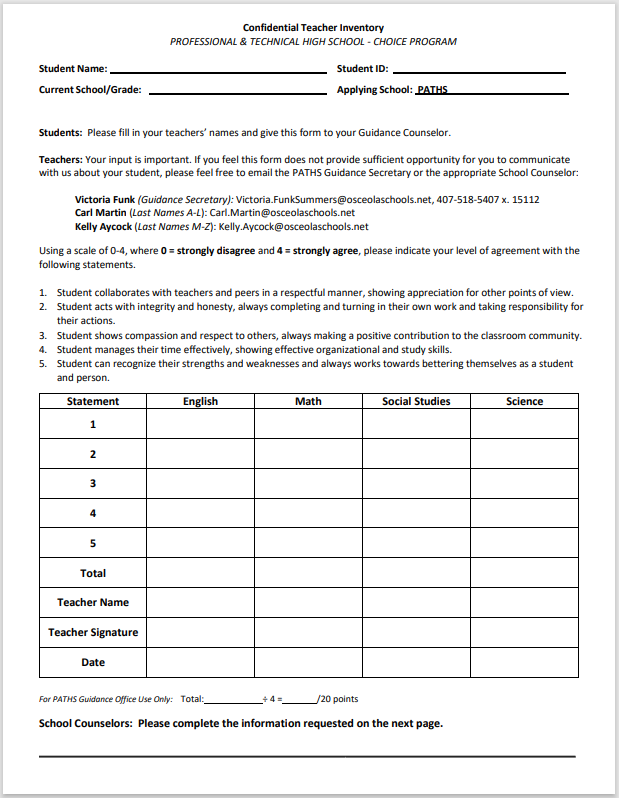 Want to Learn More?
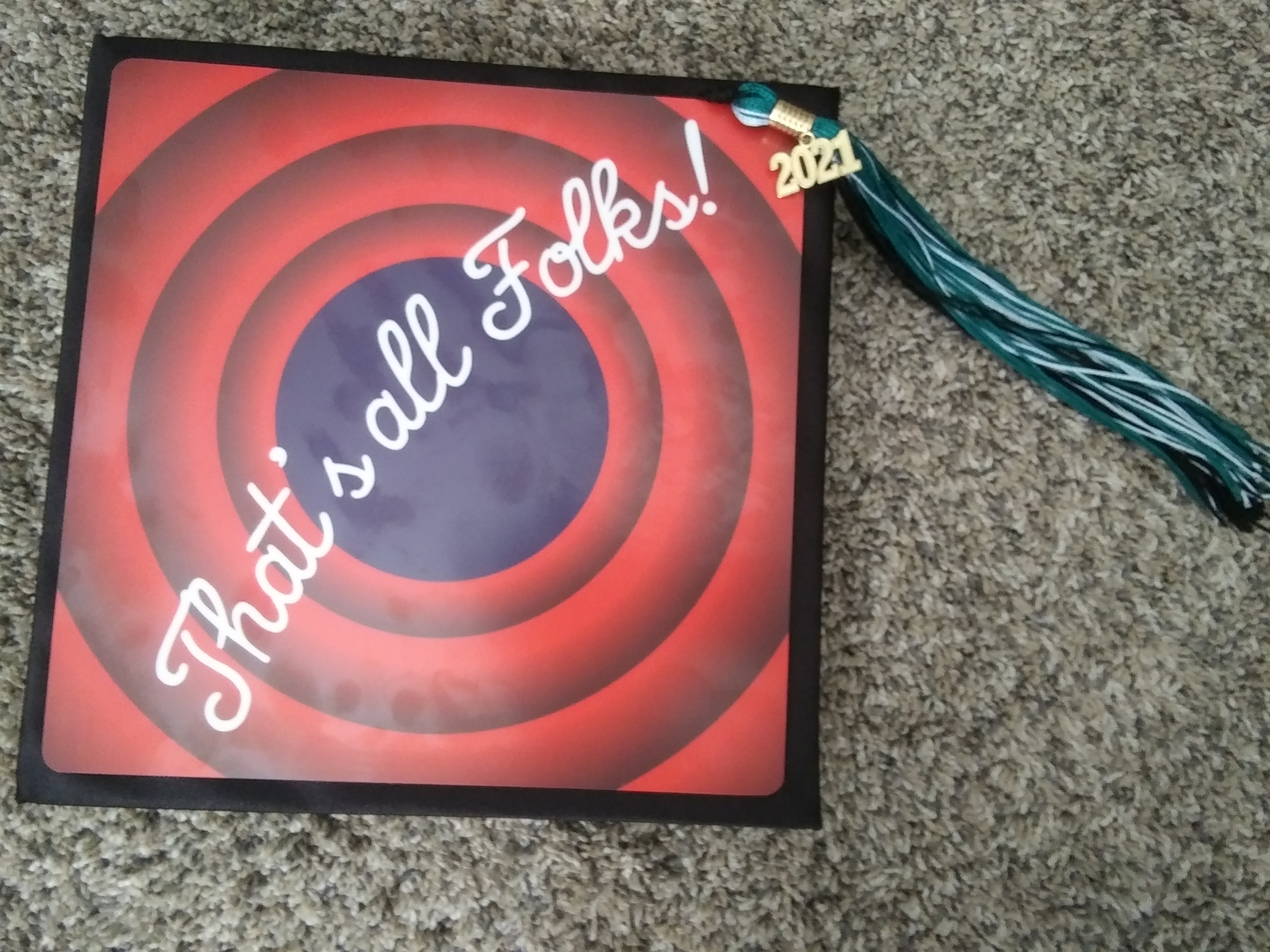